Calendario eventi III Edizione
Anna Colaleo (Bari)
Riunione Nazionale A&S 27-28 Settembre 2021
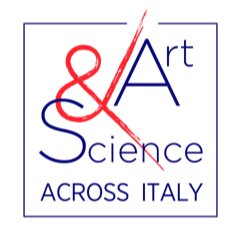 Eventi 2021
Seminari nazionali

Dibattito con  Mangano a seguito visione film “Il senso della bellezza”

Dibattito con Forti, Maiani a seguito visione opera teatrale Copenaghen di M. Frayn 

Visita ai laboratori: LNF, CMS e Virgo

Premiazioni 4 sfide campionato creativita’ 

Seminari locali (vedi presentazioni responsabili)
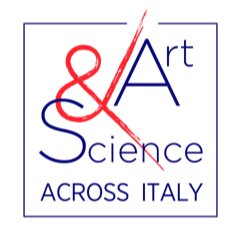 Eventi proposti e finalizzati
Grandissimo numero di proposte di seminari   
Non tutte finalizzate a livello nazionale. 
Molti proposti localmente
Tre visite virtuali laboratori
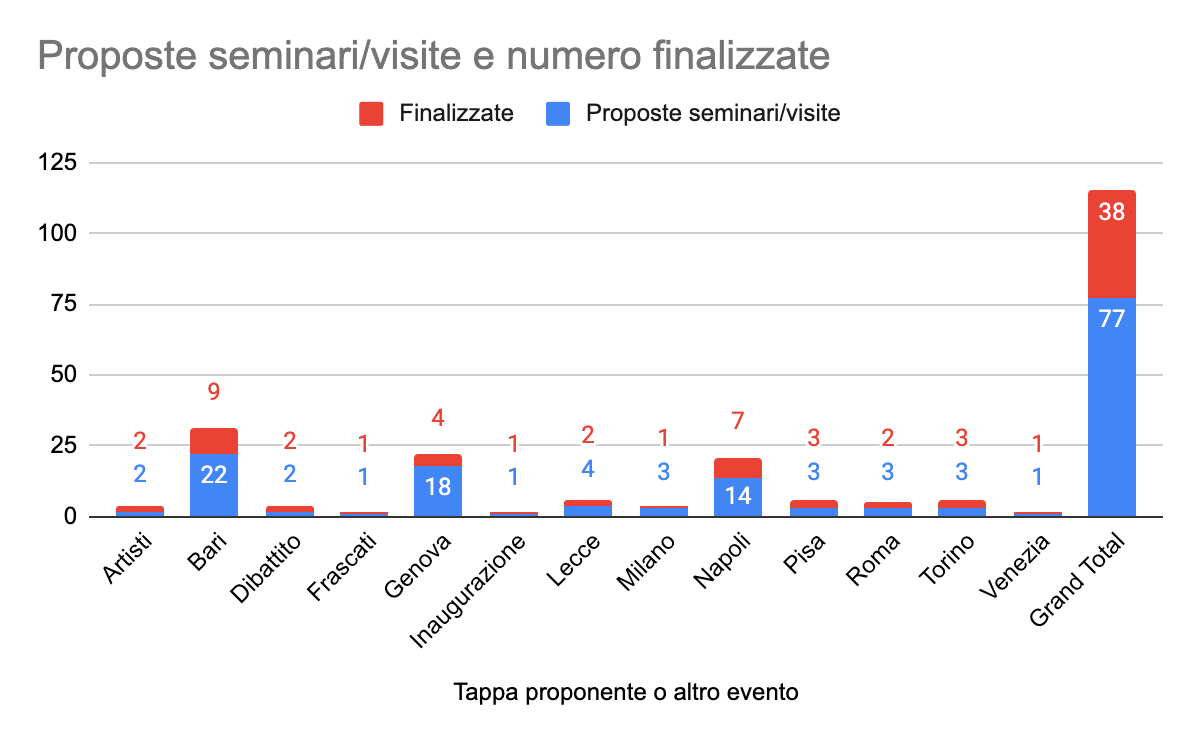 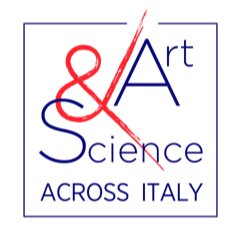 Seminari nazionali e dibattiti
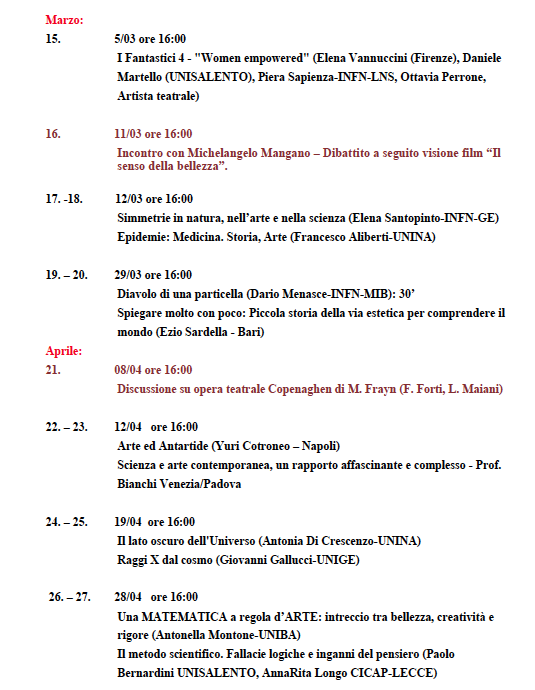 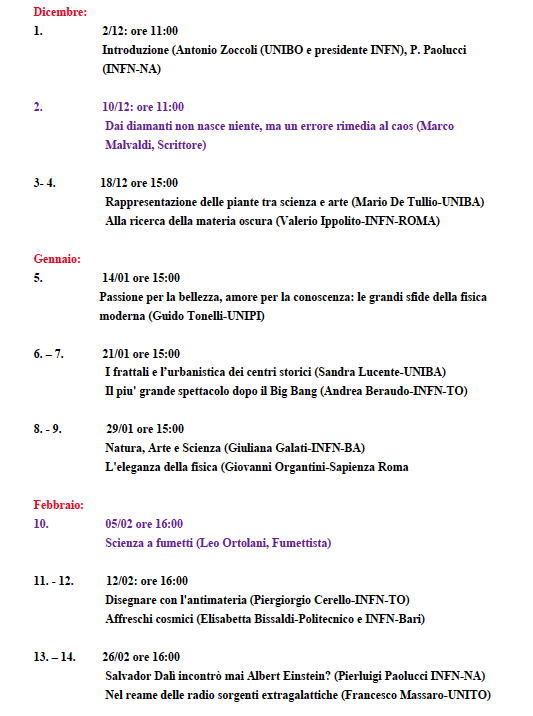 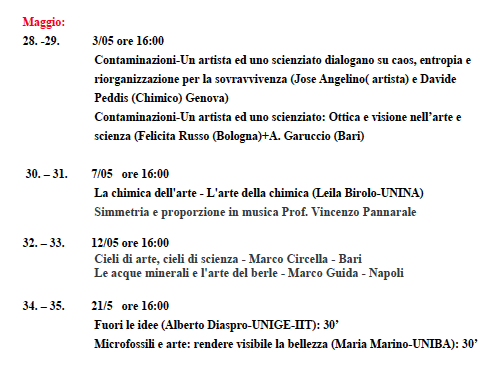 35 eventi
30 seminari
Inaugurazione
2 eventi con artisti noti
2 dibattiti
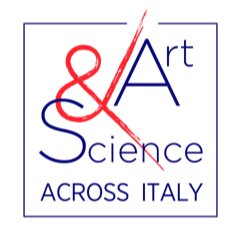 Visita laboratori
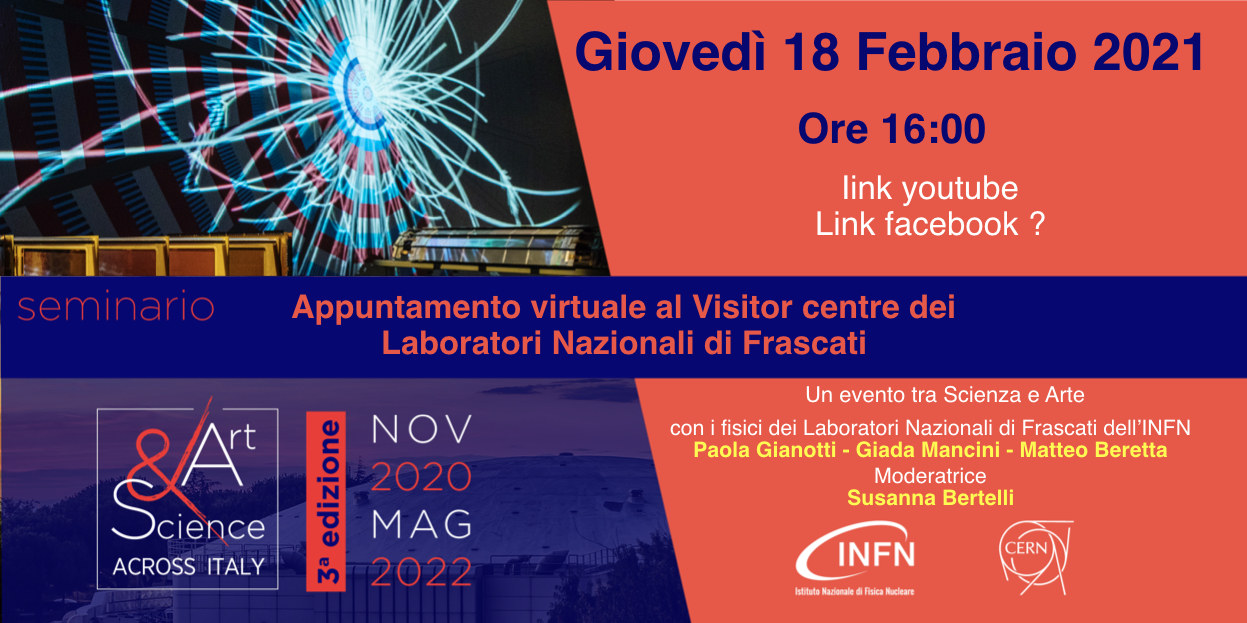 3 visite: 

LNF    
           3142 spettatori 


CMS Virtual visit (Pisa) 
         youtube CERN (821) + youtube art & science 	(99) =       	910 spettatori

Virgo  (Pisa)
          youtube art&science (504) + zoom (200) =>
               704 spettatori (forse sabato!)
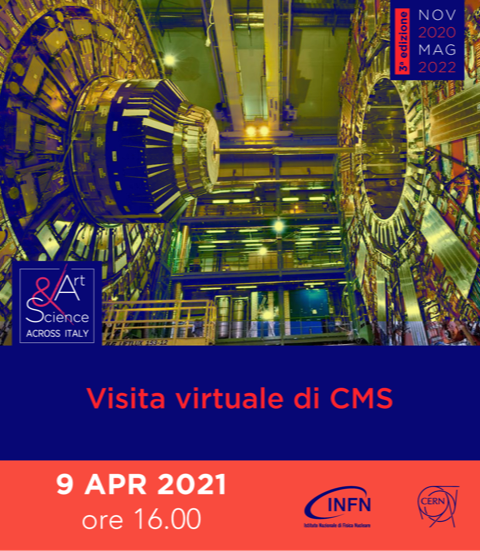 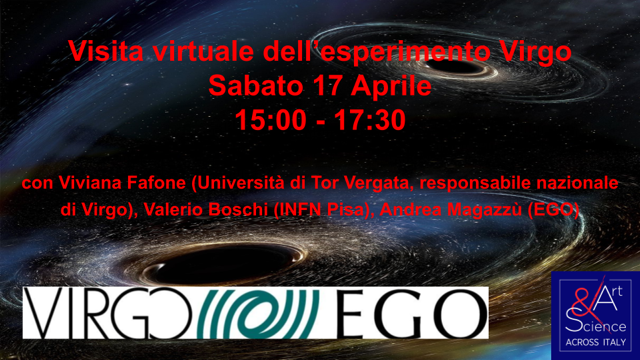 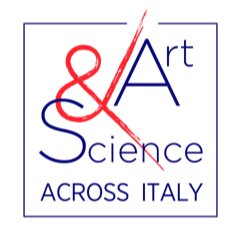 Campionato creativita’
Studenti partecipanti alle 4 sfide:

Sfida  1  (febbraio)   3491
Sfida  2  (marzo)      3650
Sifa    3  (aprile)         864
Sida   4  (maggio)      617

	Totale studenti (con ripetizioni) = 8622


Solo 2 eventi per premiazioni delle prime due sfide?
Grande successo. 
Da riproporre nelle prossime edizioni
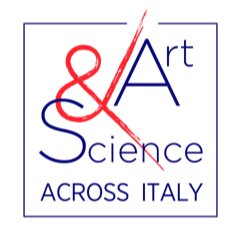 Statistica spettatori al 24/9/2021
Piu’ di 105 mila spettatori per tutti gli eventi
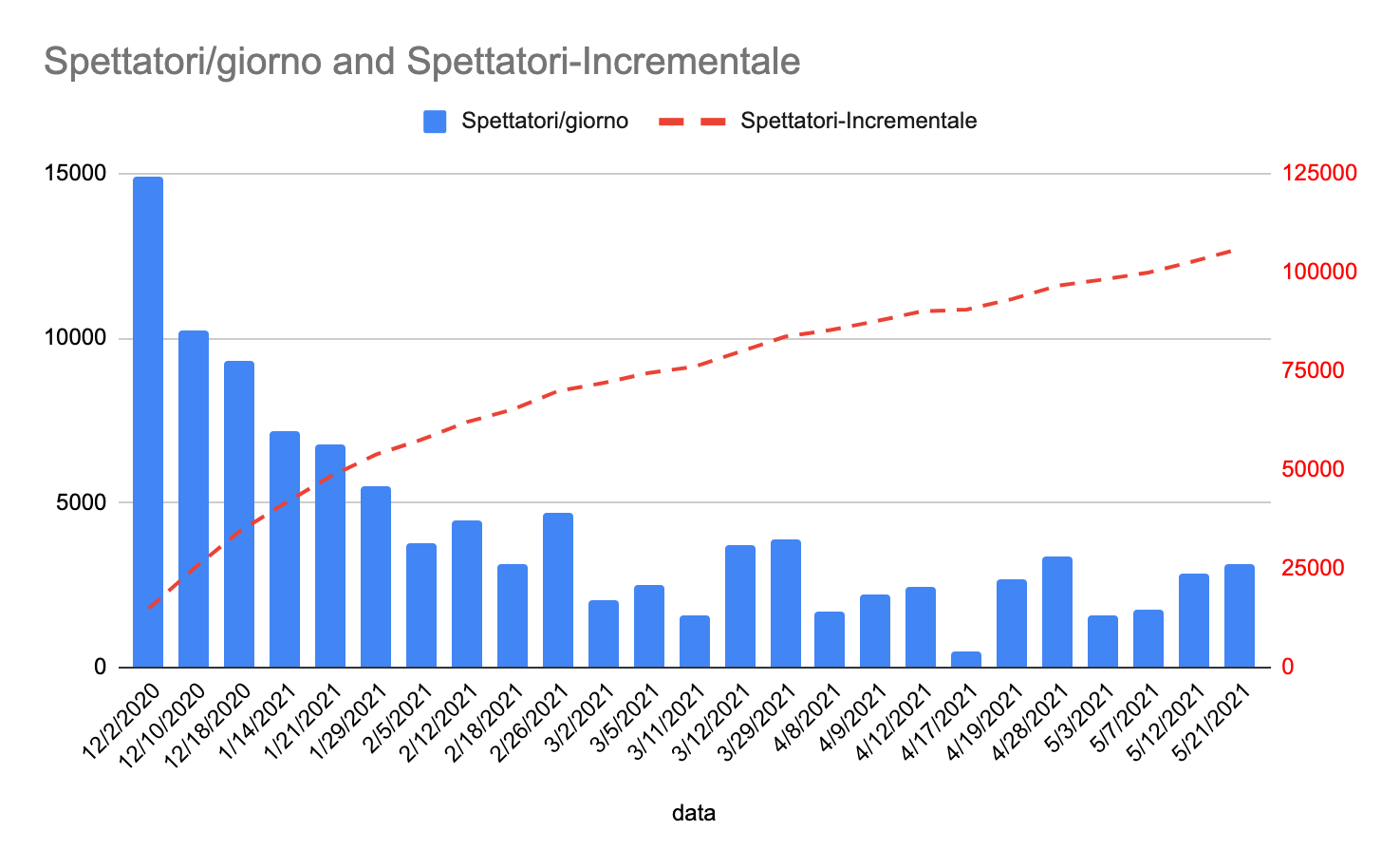 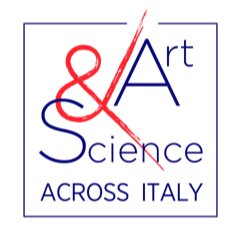 Commenti su eventi nazionali virtuali
Eventi Nazionali virtuali sicuramente sono un successo

Consentono la fruizione anche successiva all’evento e di raggiungere una audience molto       	vasta, anche non scolastica, con ricaduta positiva sulla divulgazione e dissiminazione 	conoscenza scientifica

Ritengo che questa modalita’ per eventi nazionali potrebbe essere riproposta in futuro, ovviamente rivedendo la durata dei singoli seminari e il format

 Qualche problema organizzativo da correggere:

Preparazione locandine e annuncio alle scuole fatto con poco anticipo

Sporadicamente difficolta’ ad individuare il gruppo di regia e I moderatori
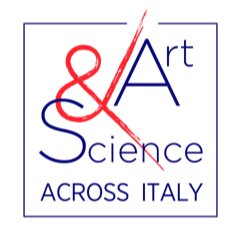 Proposte seminari virtuali per 2022
Seminari anche durante la fase creativa?

Richiesta da alcuni docenti (per motivi di PCTO)

Si potrebbero  organizzare seminari nazionali  e  locali (in presenza se possibile) 

In tal caso dovremmo fissare una deadline per la presentazione delle proposte  meta’ ottobre?